”ehälsa är hälsa för mig”Ett patientperspektiv
Eva Helmersson
Neurodagen Blekinge 24 september 2018
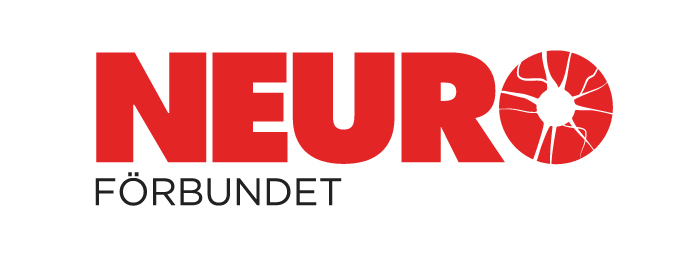 Inspiration & Kommunikation AB
COMBAT-MS
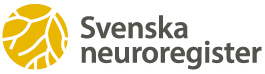 Stiftelsen Selfcare Academy
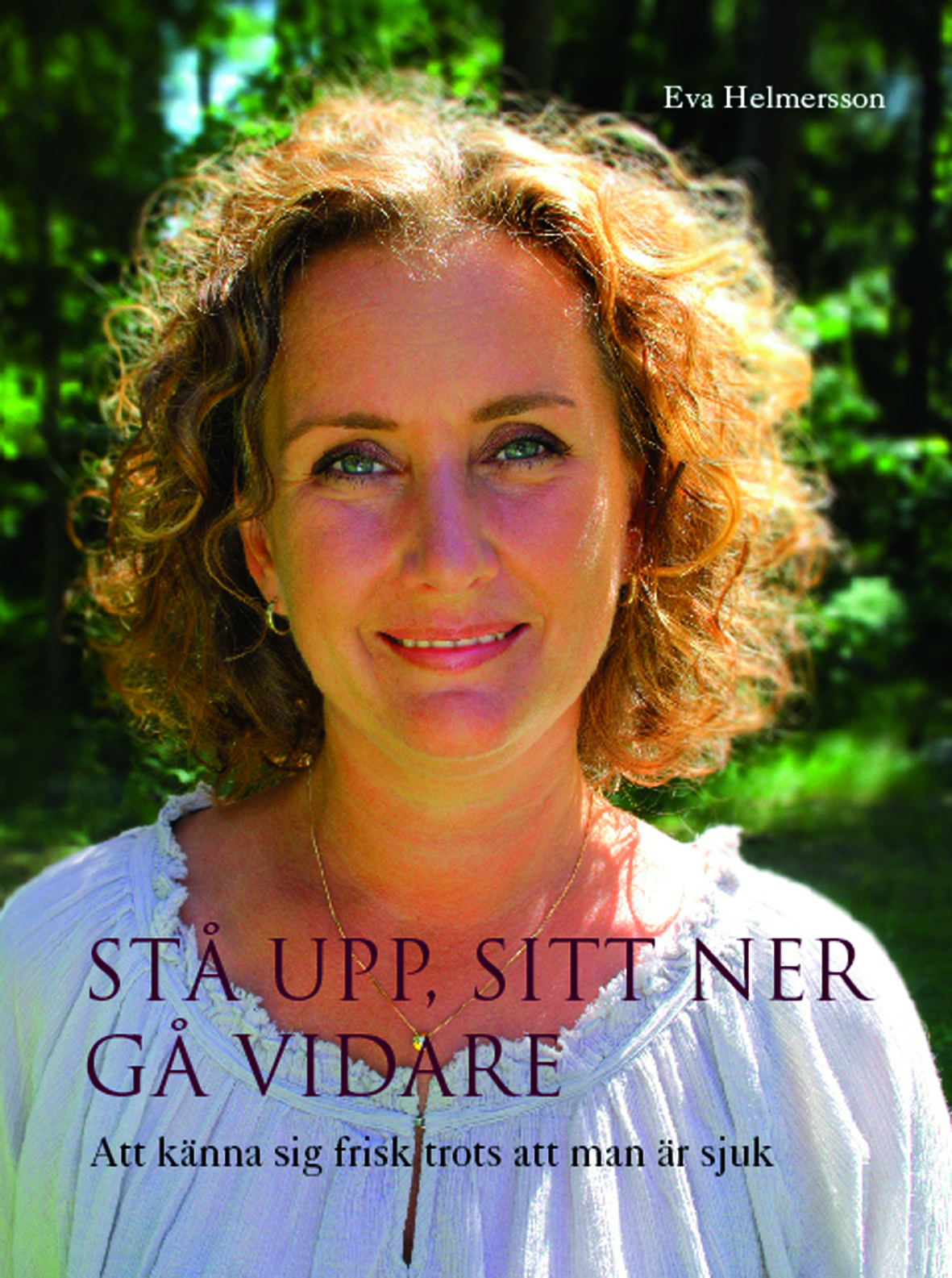 Vad är hälsa
”Hälsa är ett tillstånd av fullkomligt fysiskt, psykiskt och socialt välbefinnande och inte bara frånvaro av sjukdom och svaghet”
COMBAT MS
Det viktigaste för en person med MS är att ha bra livskvalitet

Det viktigaste enligt läkarna är att kunna förhindra permanent funktionsnedsättning

Genom COMBAT-MS studien kommer man få fram information om vilken behandling som fungerar bäst enligt både neurologer och patienter
Aktiva och engagerade patienter mår bättre



Referenser:
(1) Health Technology Assessment 2003; Vol. 7: No. 28. A.Kennedy
(2) Medical Care Issue: Volume 37(1), January 1999, pp 5-14. Lorig
(3) Vårdanalys-Myndigheten för vård- och omsorgsanalys, 2015-10-05 http://www.vardanalys.se/Support/Press/Pressmeddelanden/Vardens-framtida-utmaningar-ar-redan-har/
[Speaker Notes: Forskningen visar tydligt att den som vet mer om sin sjukdom och sin hälsa också mår bättre. Därför är det viktigt att engagera sig i den egna vården och hälsan]
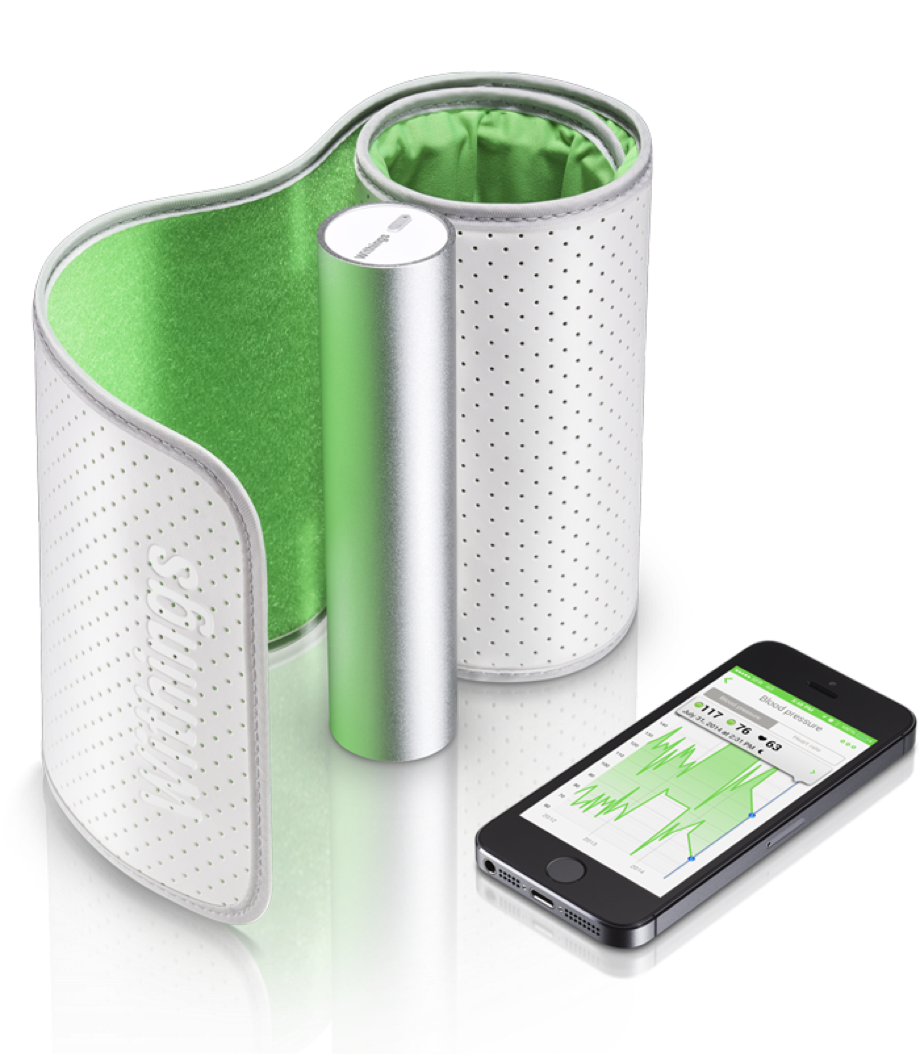 Mina prover
Hosit 201
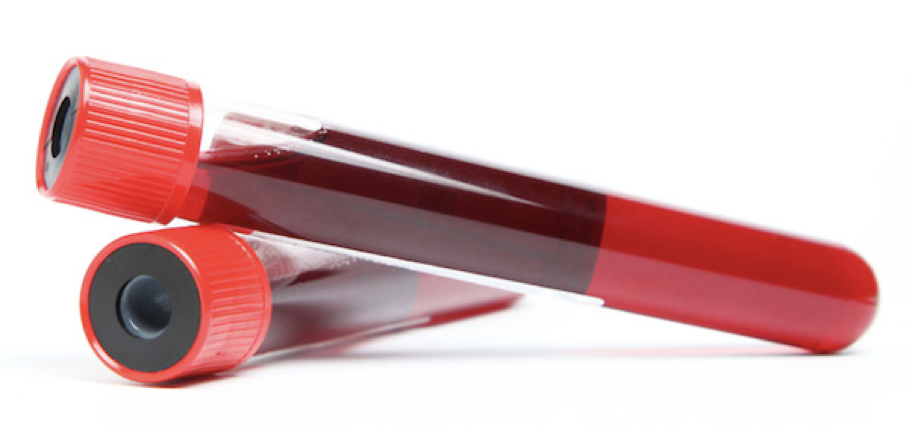 [Speaker Notes: Ibeat]
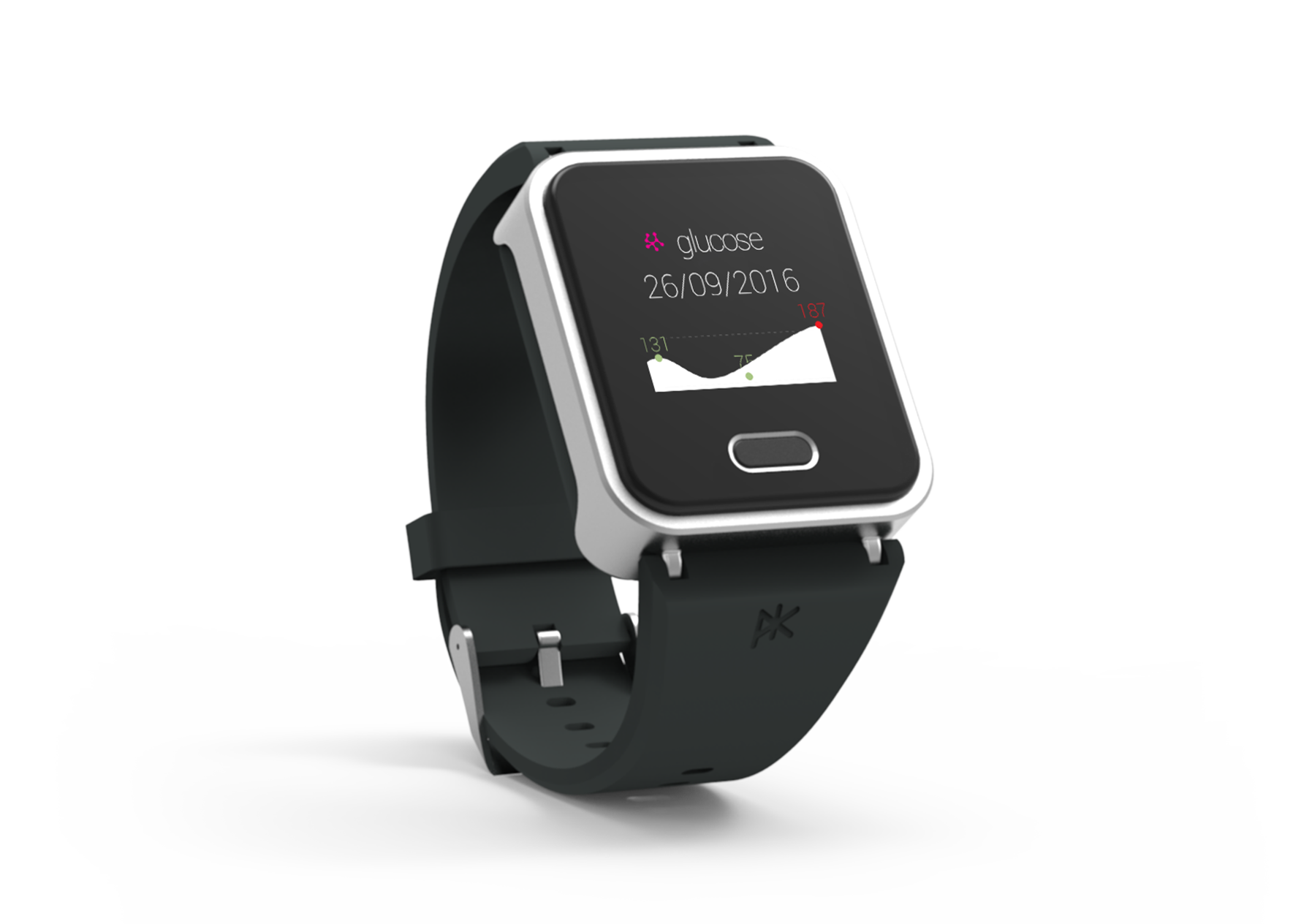 [Speaker Notes: KTrack]
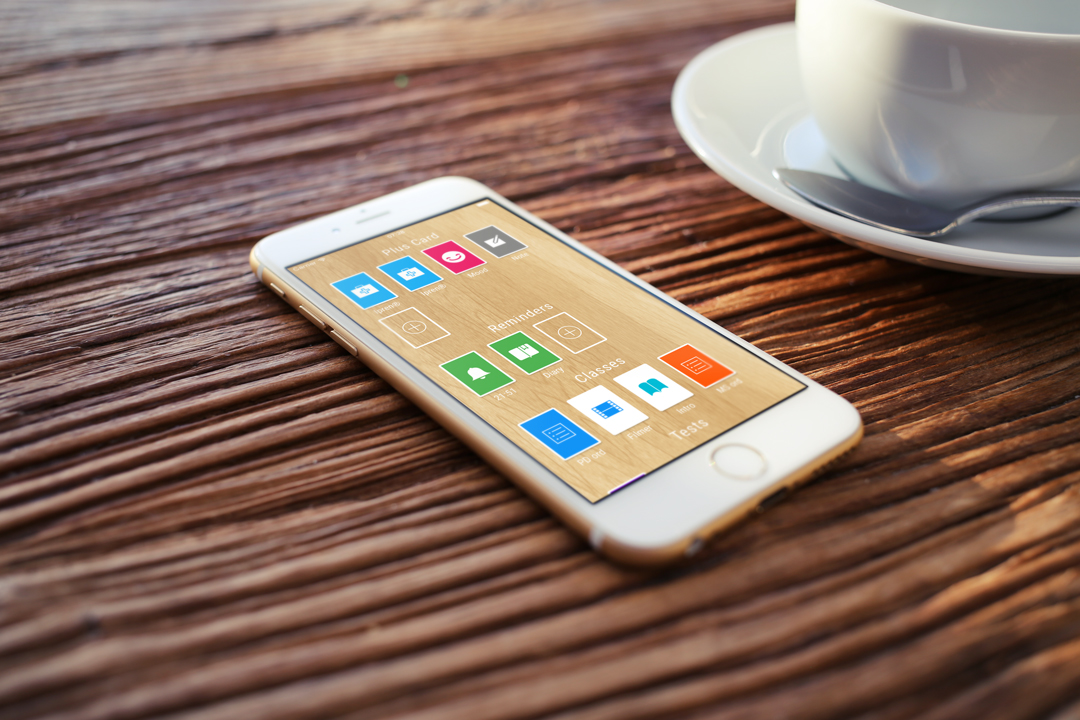 [Speaker Notes: Mediciner, påminnelser, humör, smärta, anteckningar]
6 PROM skalor för MS
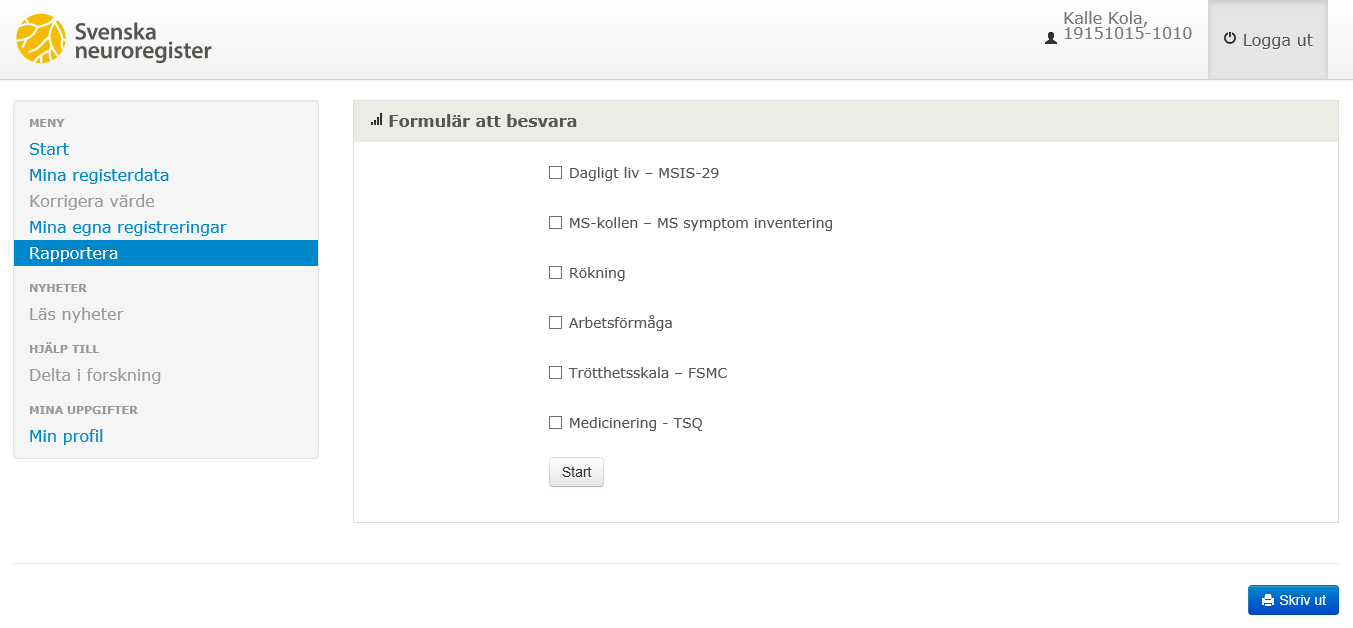 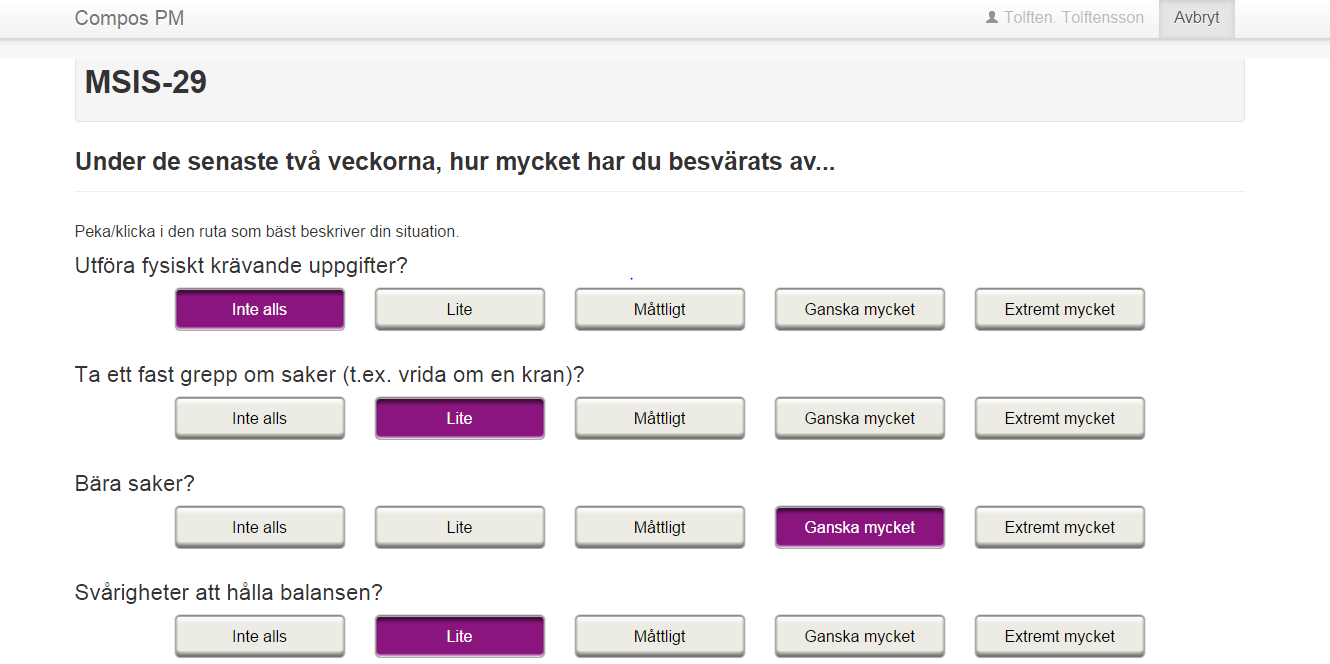 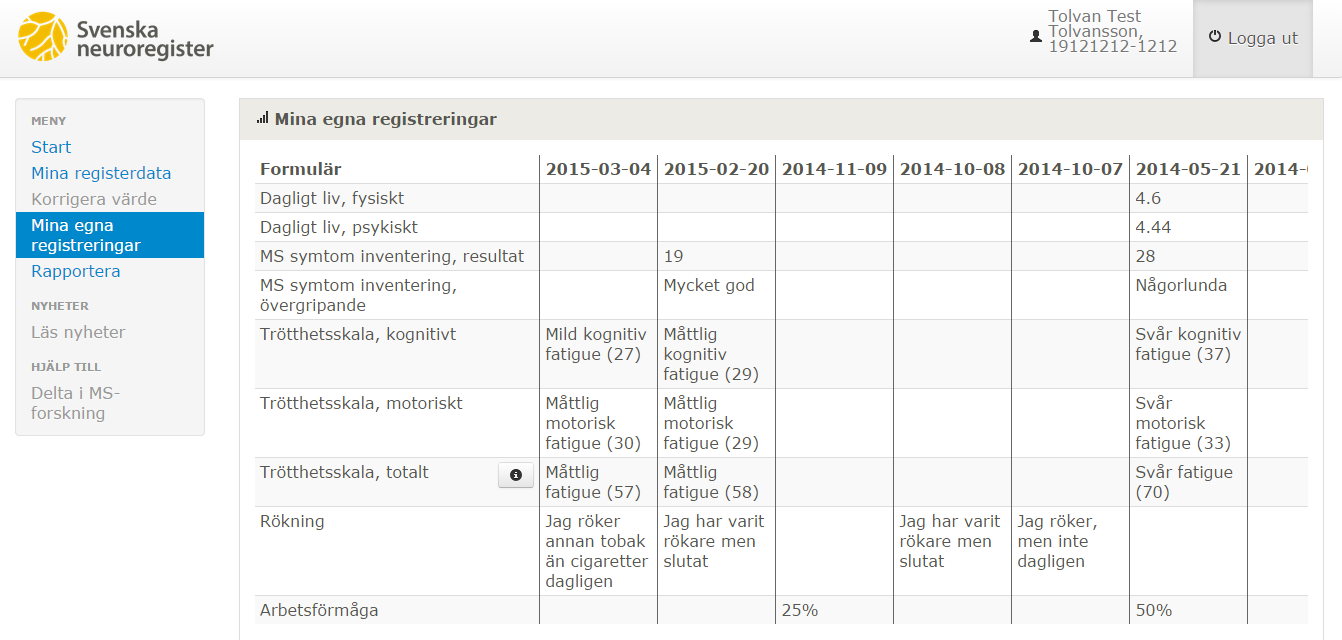 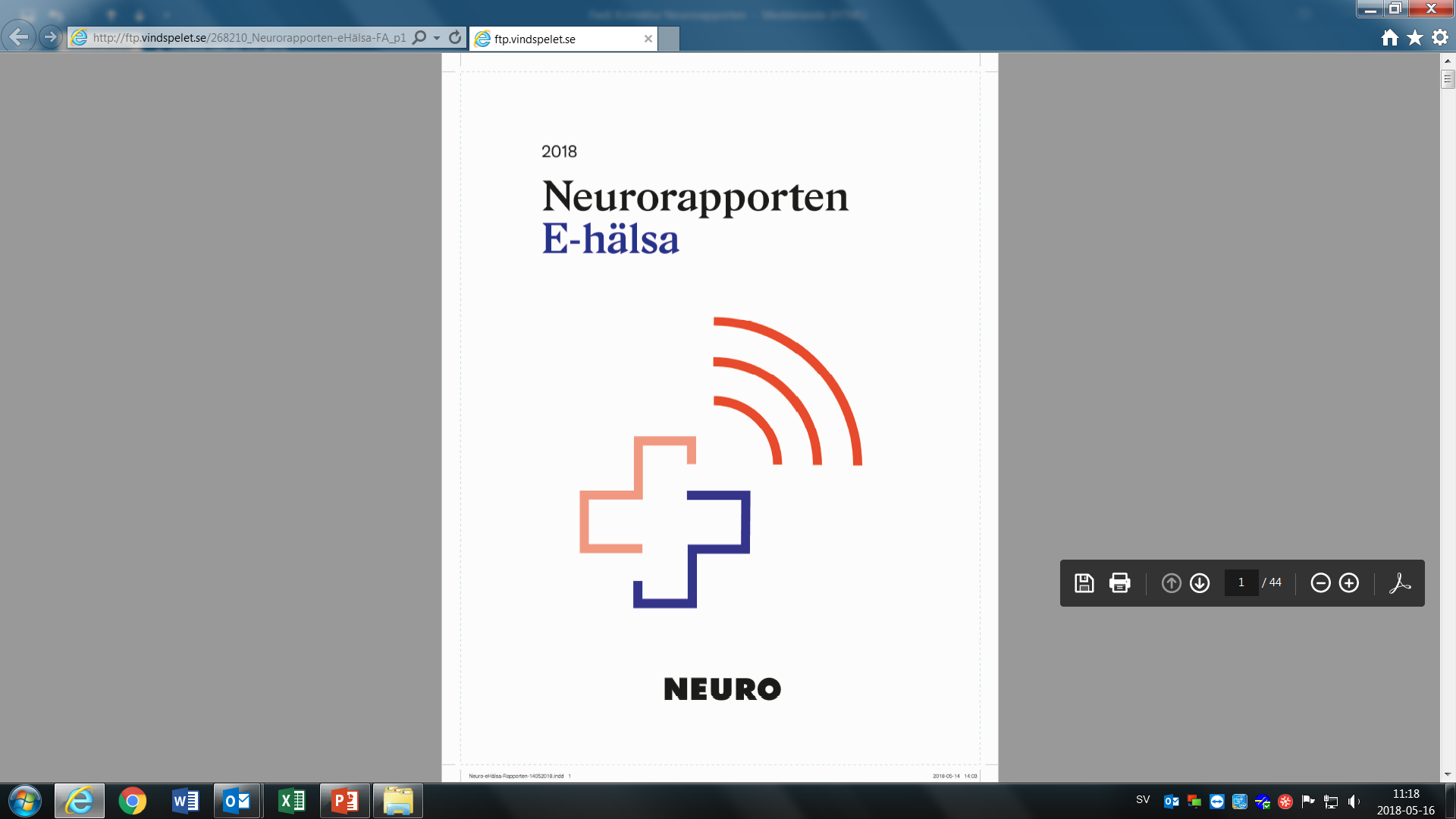 Jättebra att ni tittar på möjligheterna!
Citat från Neuros enkät till medlemmar
Vision e-hälsa
Neurorapporten behandlar e-hälsa inom hälso- och sjukvård
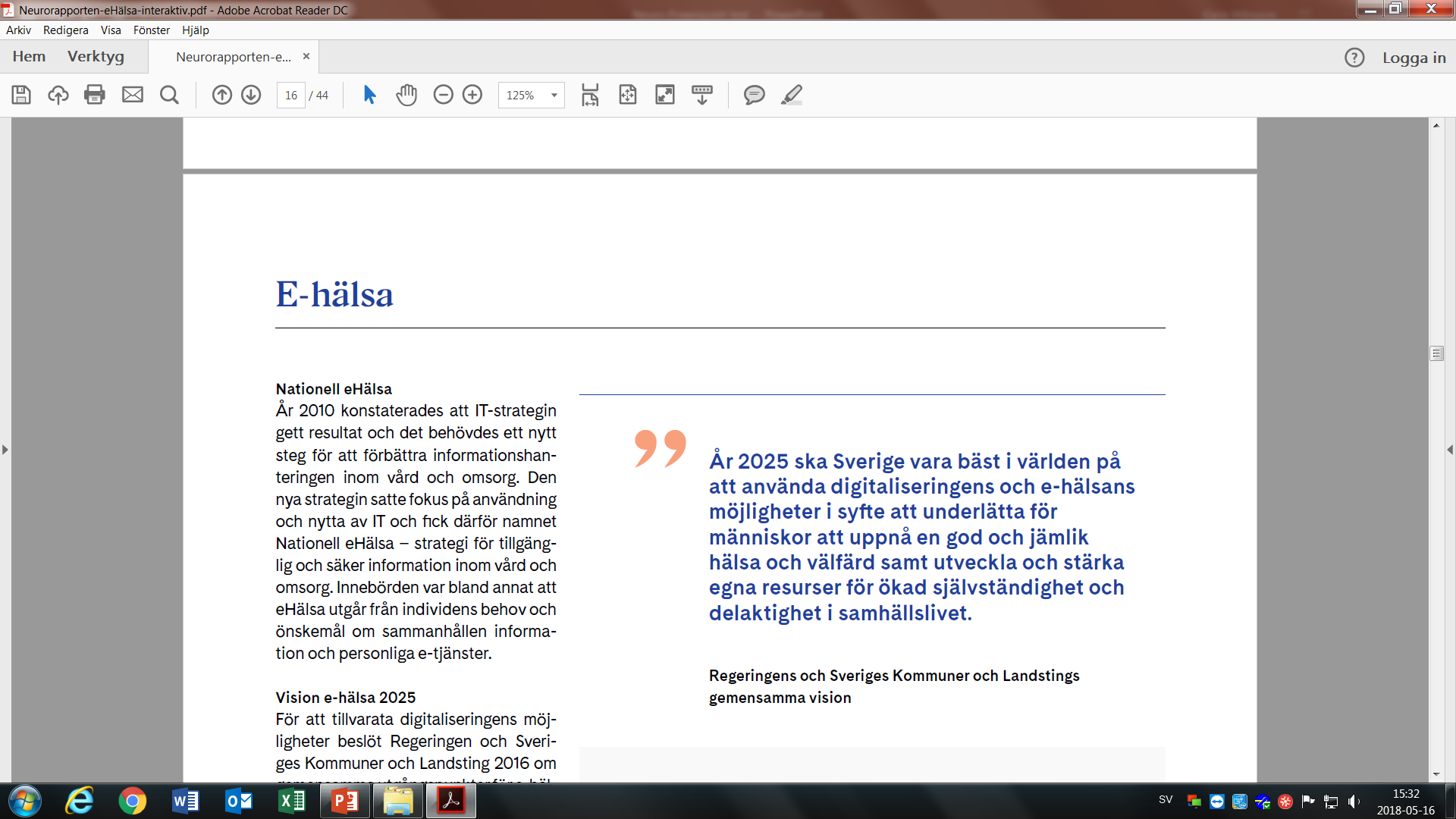 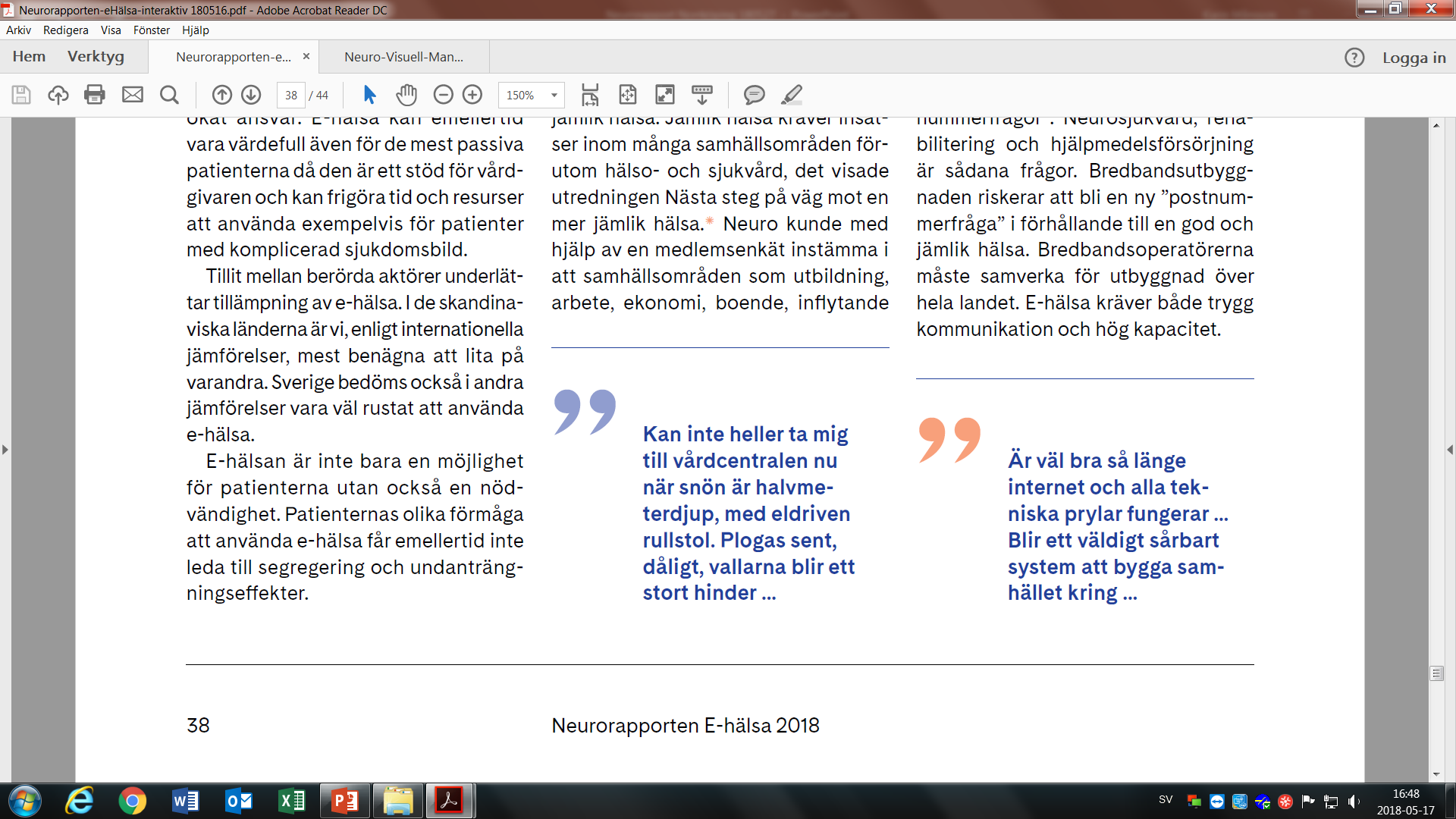 Stämmer det att Sverige är väl rustat för e-hälsa?
- Nej, inte hela landet, det är en ”postnummerfråga”!
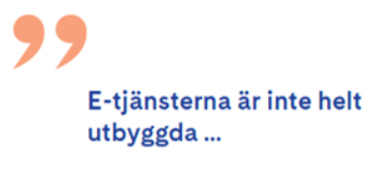 Stämmer det att invånarna är väl rustade för e-hälsa?
- Nej, inte alla invånare och inte alla patienter!
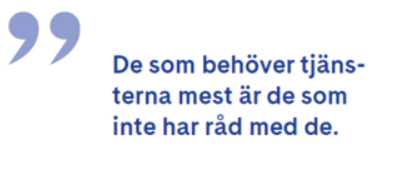 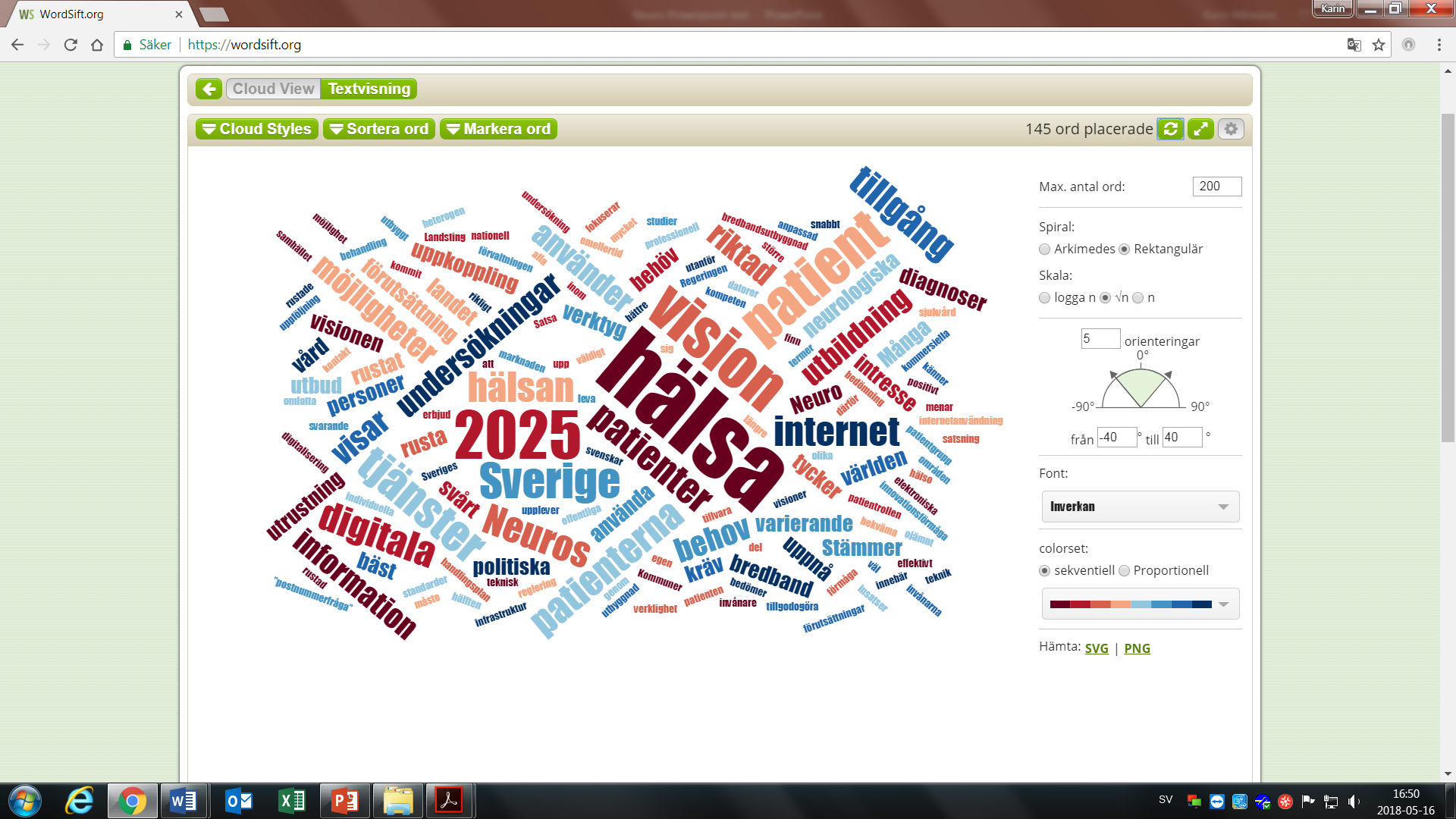 Rusta patienterna för e-hälsa
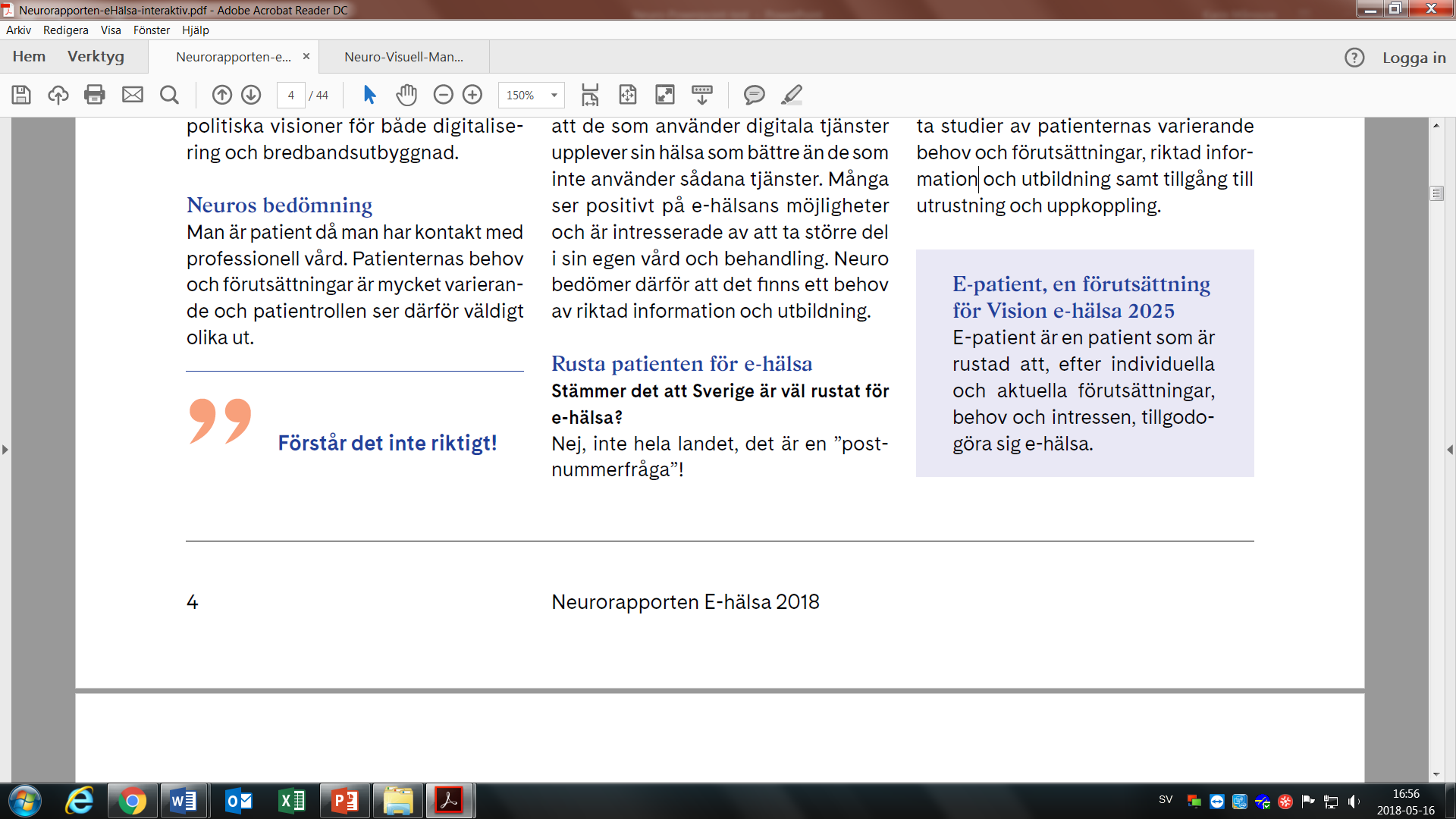 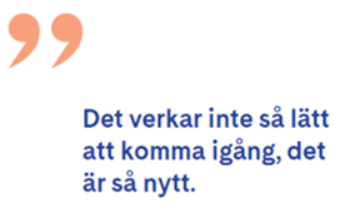 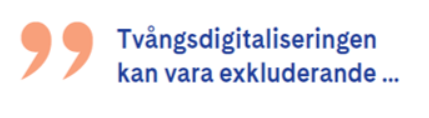 Vision e-patient 2025
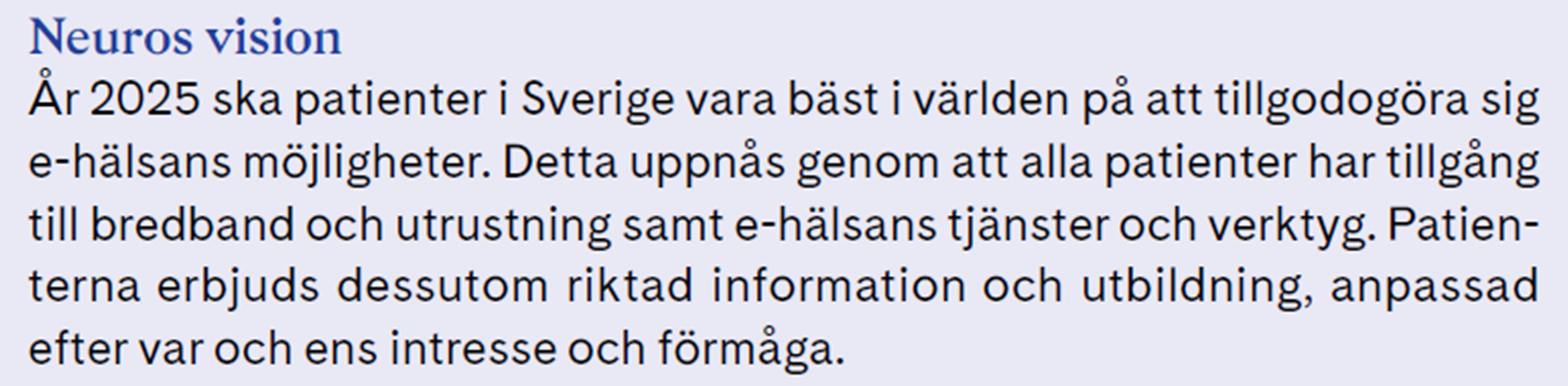 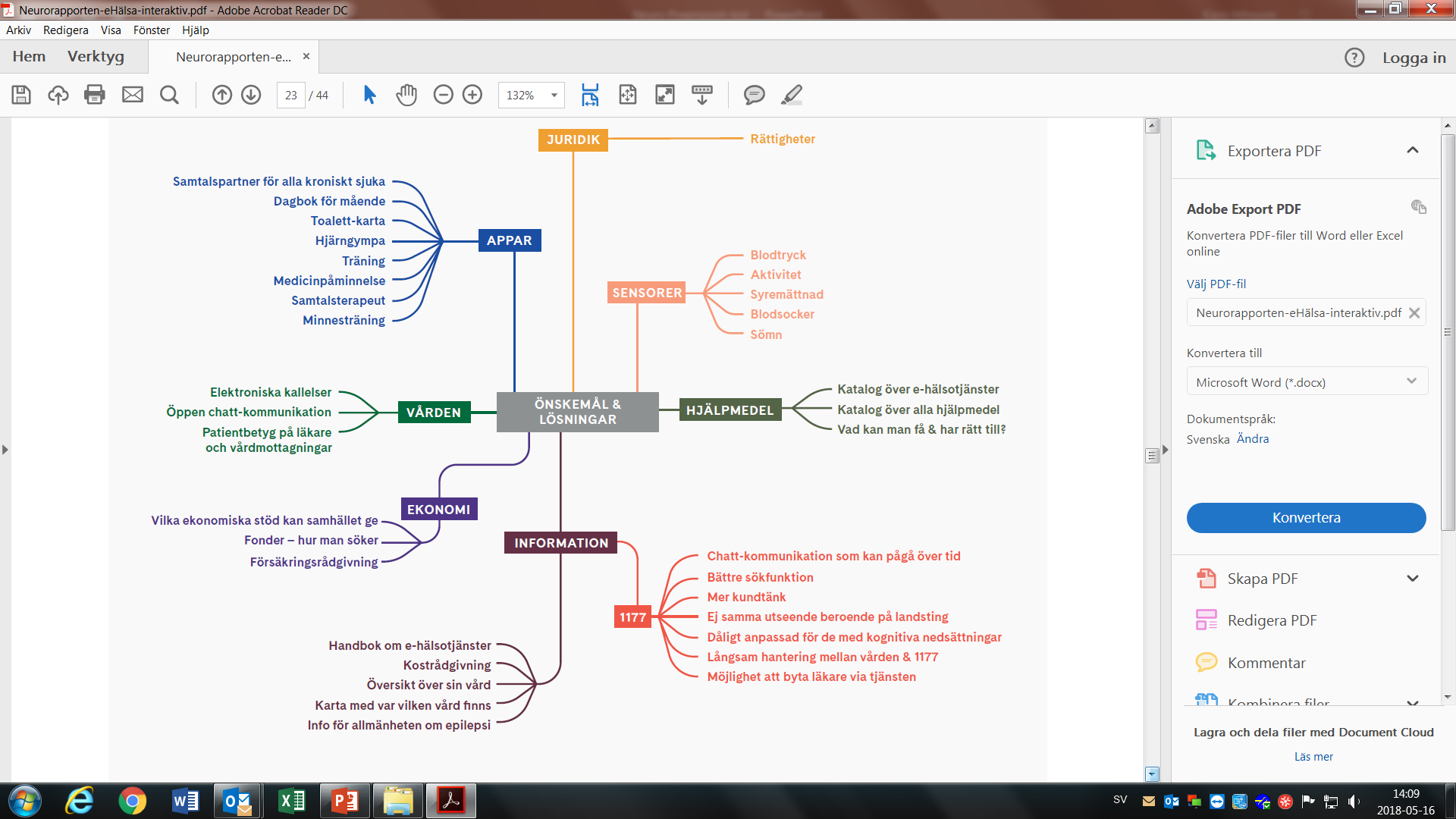 FokusgruppDörröppnare
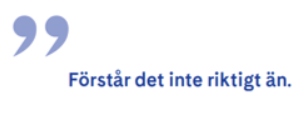 Medlemsenkät- endast via e-mail
Heterogen patientgrupp
76 % använder e-legitimation, av dem som inte använder e-legitimation tycker 26 % att det är för svårt. 
74 % använder smart telefon
70 % använder 1177 vårdguiden, av dem använder 67 % 1177:s tjänster.
14 % använder hälsoappar
Begripsam
Internet är svårt
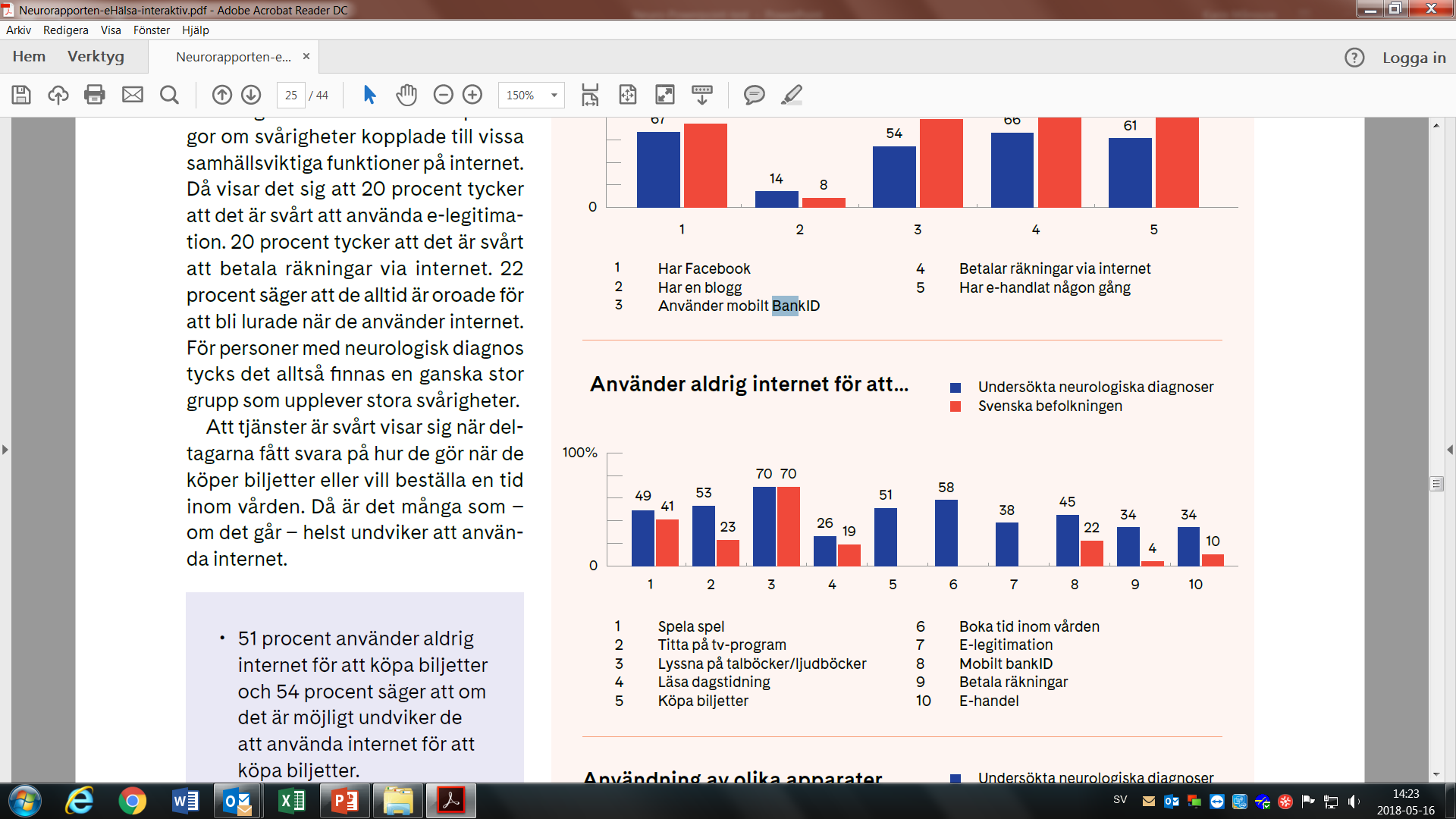 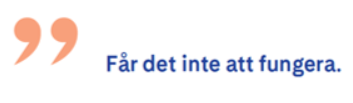 Heterogen patientgrupp
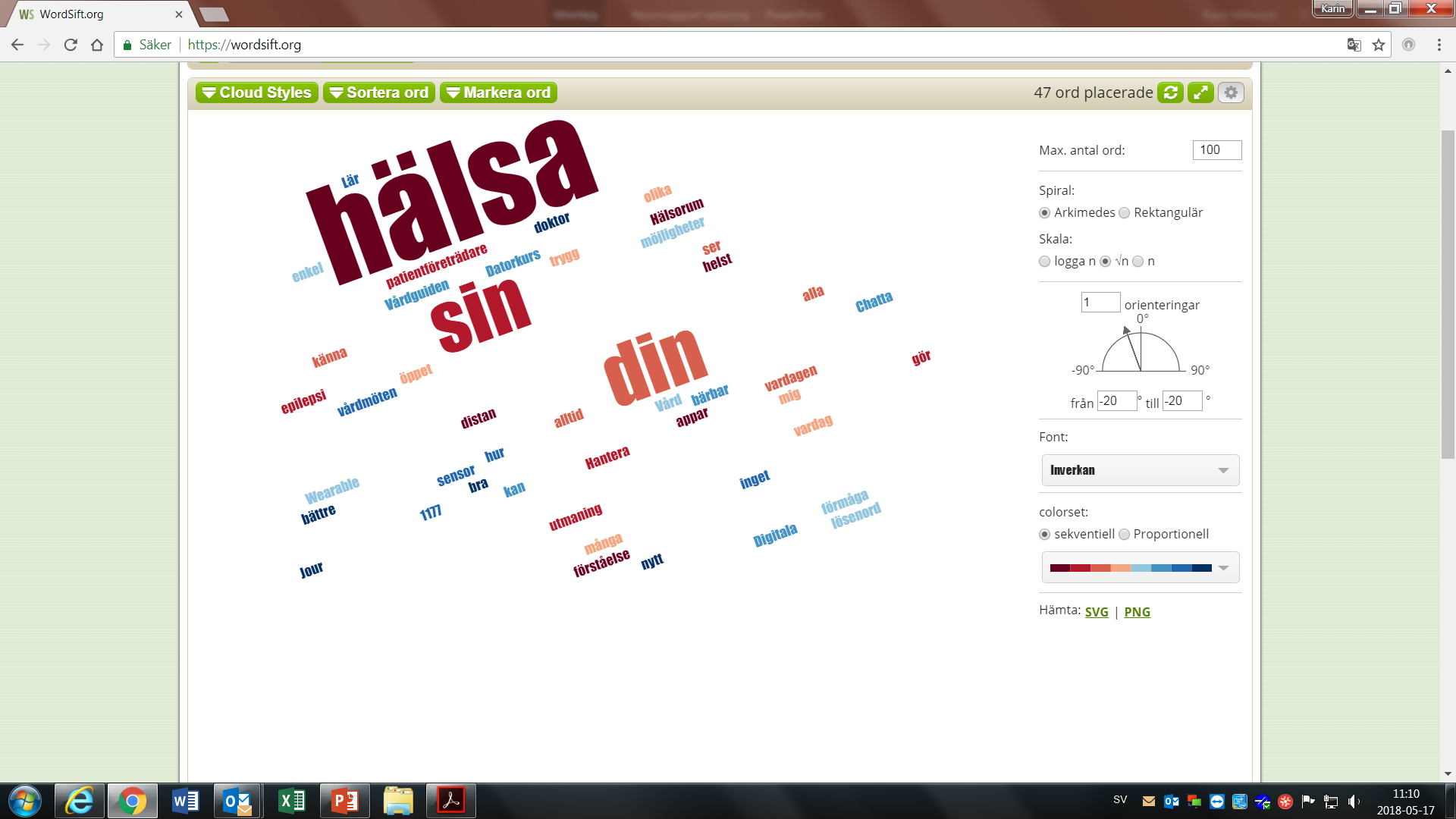 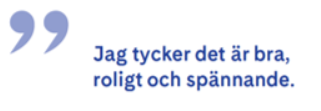 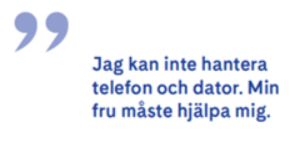 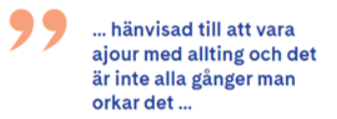 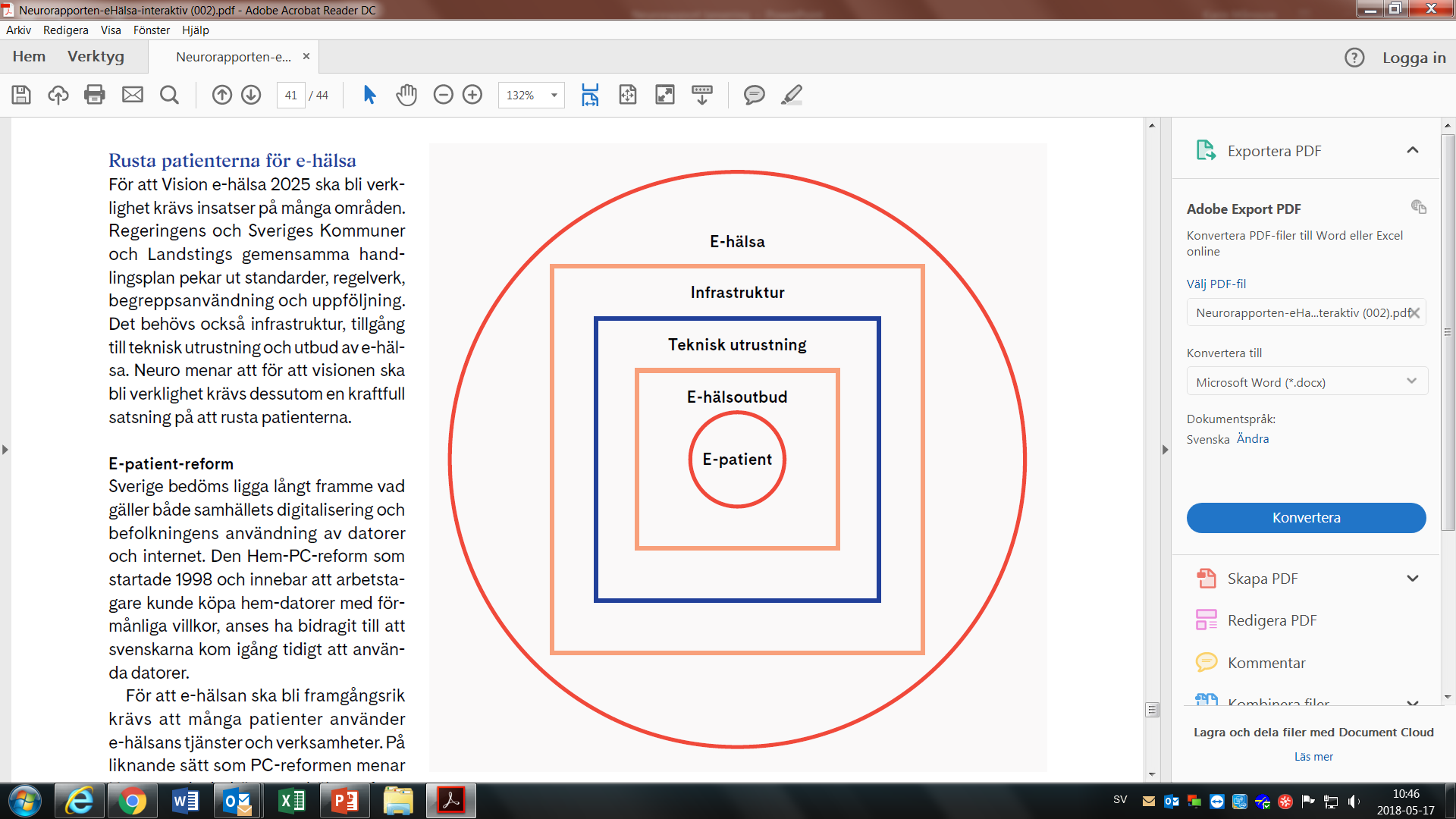 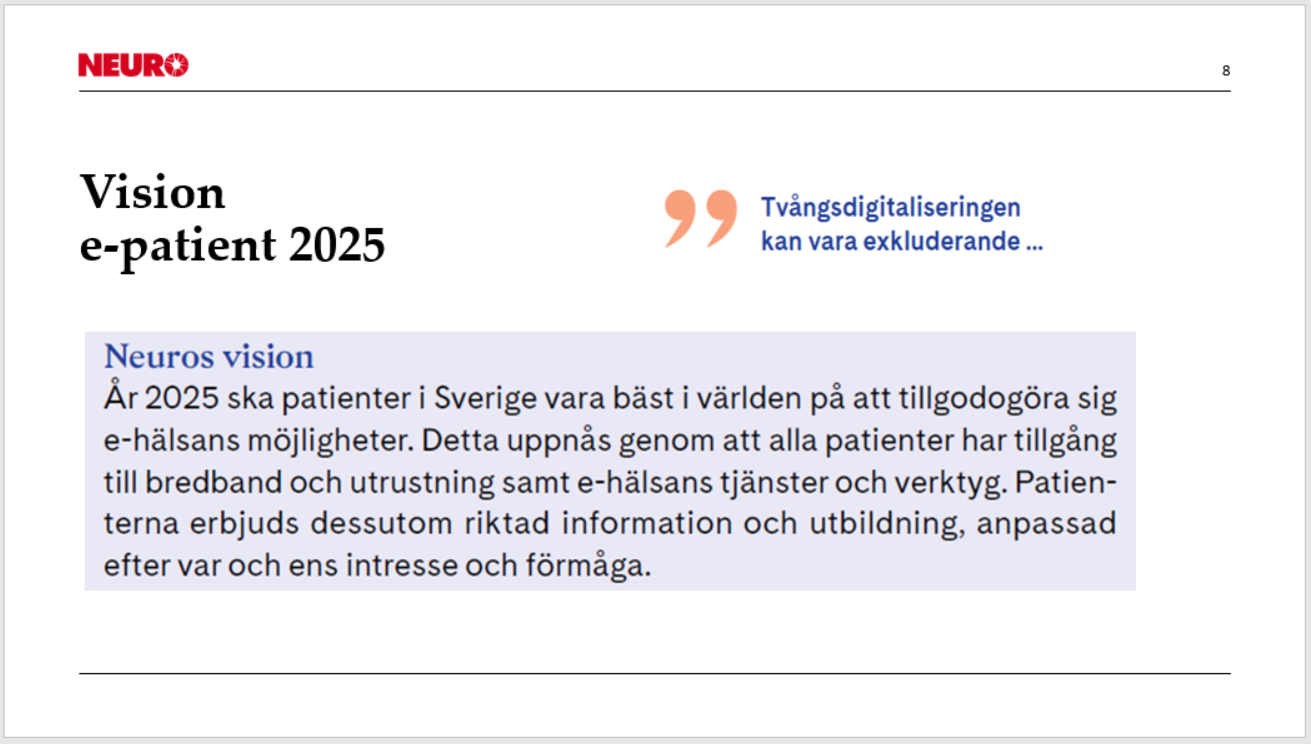 Tel: 08-677 70 10
Mejl: info@neuro.se
Webb:  neuro.se
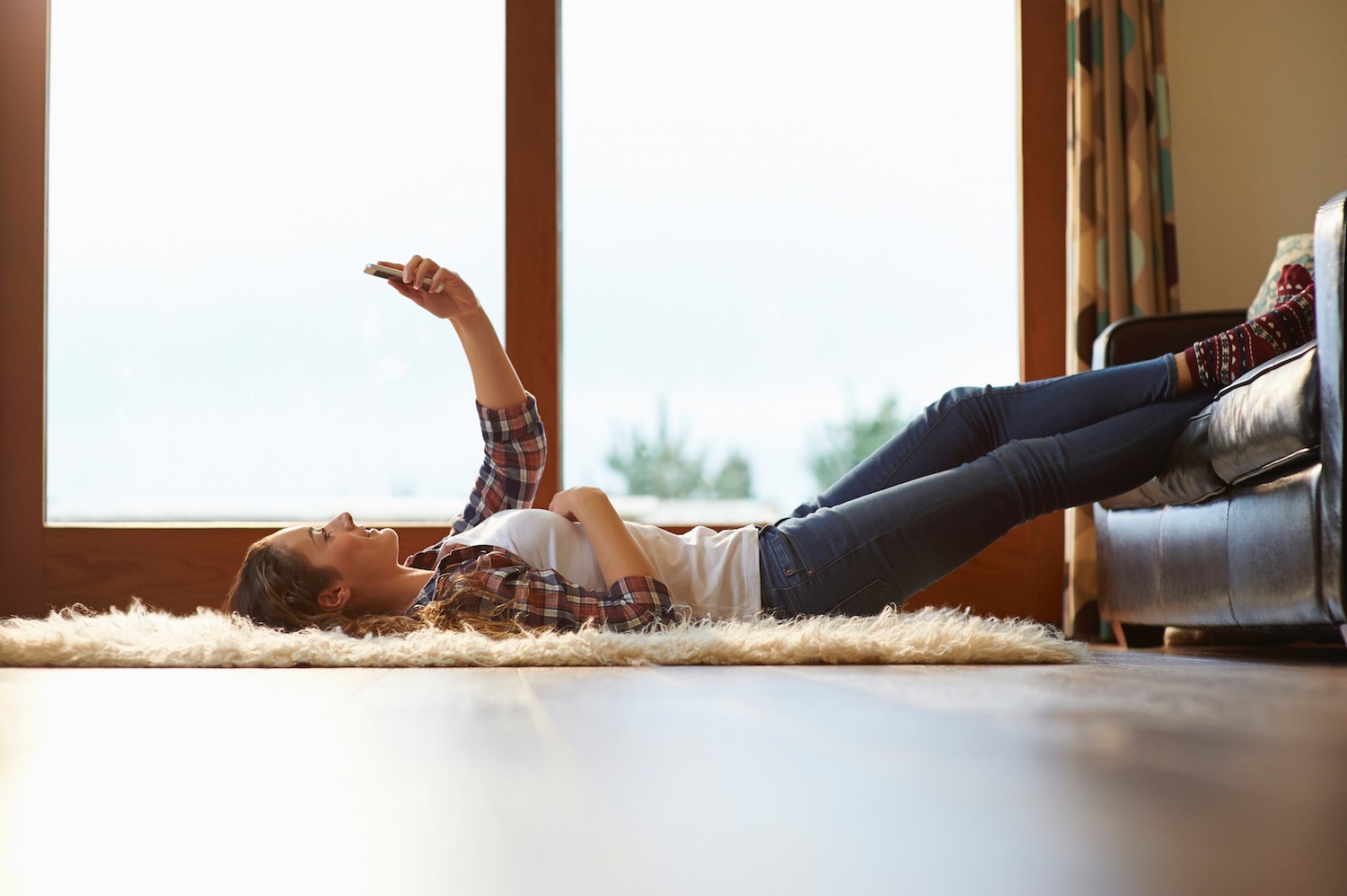 Tack!
Eva Helmersson
+46708455425
eva.helmersson@neuro.se
eva@inspirerad.se
@evainspirerad